What has been good about the Learning Disability Partnership Board so far?
Think about when the Board has done a good job and made a difference…
What did it do?
Who helped it happen?
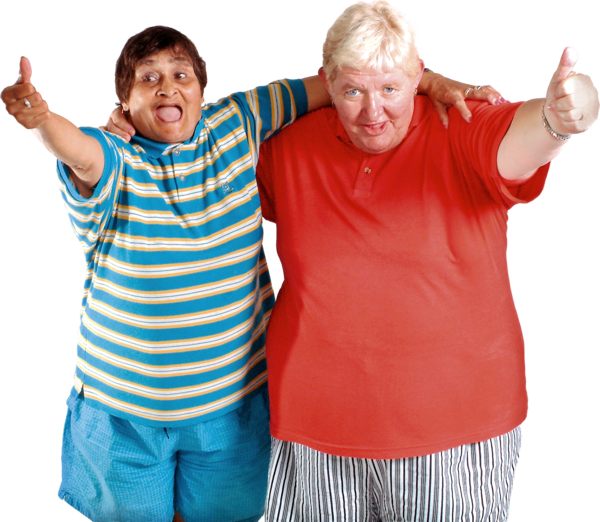 Give an example of what happened
Stick your post-it notes here or write what people say